第二十五屆「常識百搭」網上遞交計劃書程序
香港教育城張家明先生
準備工作
探究內容

參加學生名單
題目
探究簡介
探究目的
STEM原理及概念
探究過程及測試
準備工作
如未有教城校本教師帳戶，請聯絡　貴校之教城學校戶口管理員，以建立帳戶。
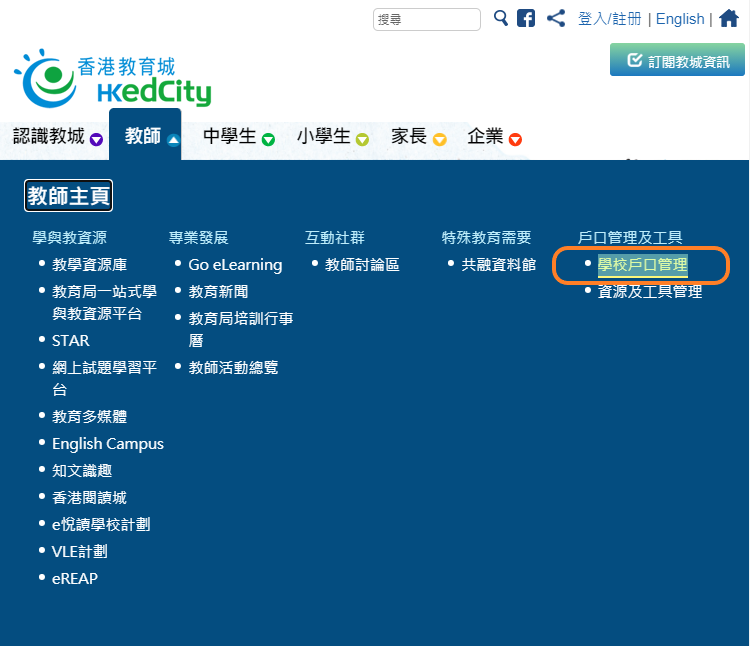 遞交程序
計劃網頁：http://www.edcity.hk/pspe
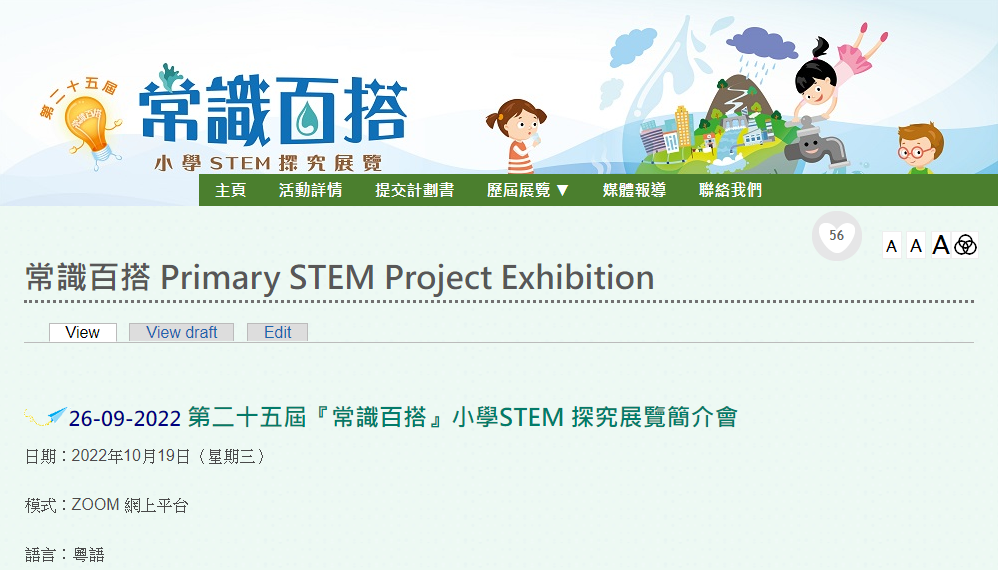 進入計劃網頁，點選「提交計劃書」
遞交程序
報名及遞交計劃書日期：
2022年 10月21日  至  11月21日
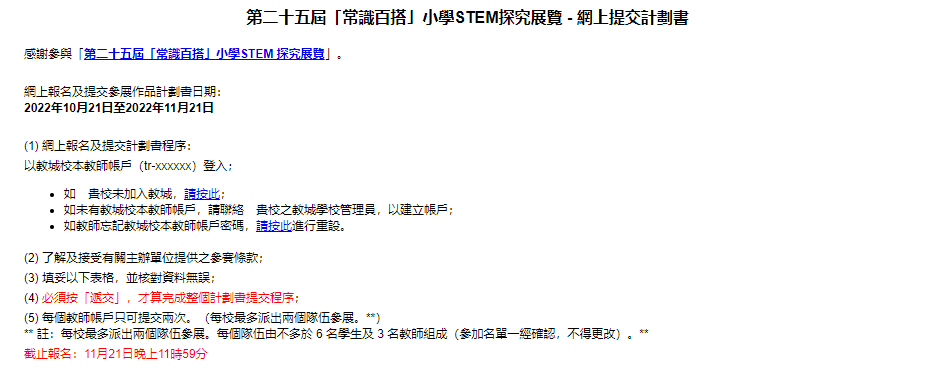 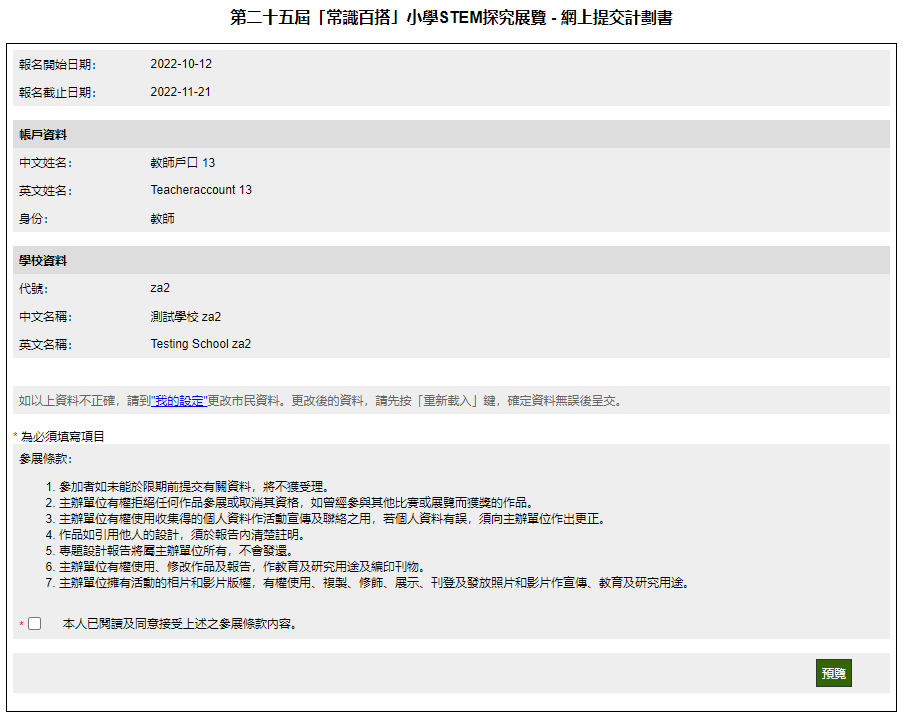 參加學校必須同意參展條款才能繼續報名
遞交程序
填寫負責老師的資料，包括姓名，常用電郵地址及手提電話

大會將透過常用電郵地址與負責老師聯絡
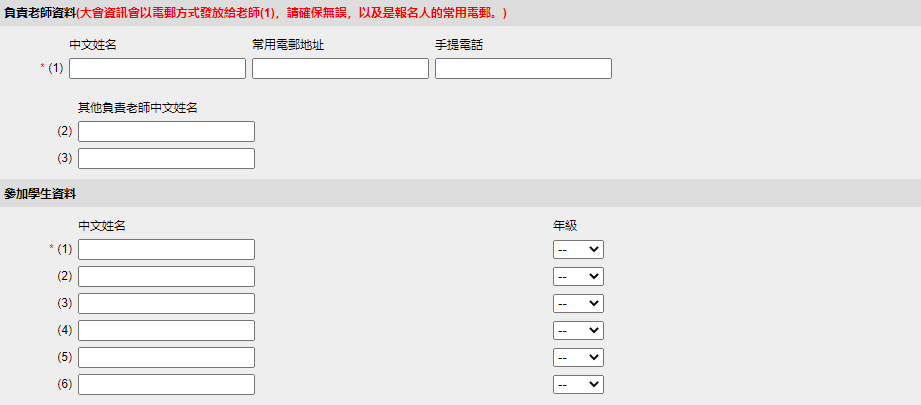 填寫參加學生的資料，包括姓名及就讀年級
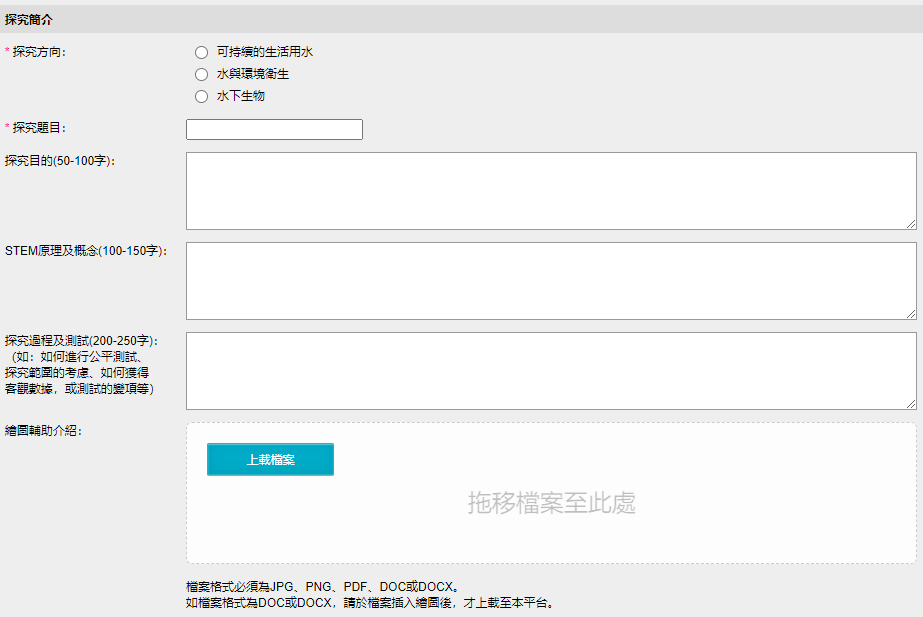 填寫探究題目及簡介
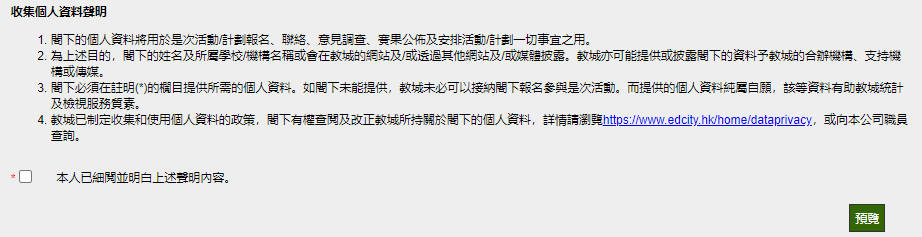 請細閱收集個人資料聲明
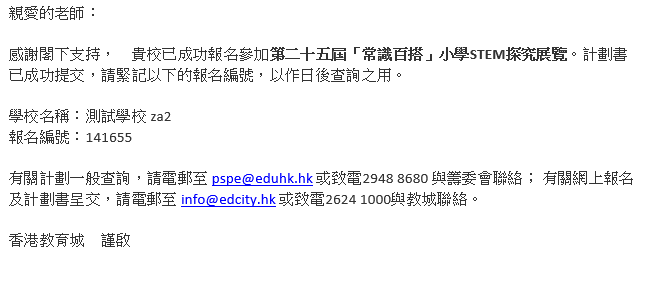 遞交表格後，報名編號會即時發送至已填寫之常用電郵地址，請緊記該編號作查詢之用
遞交程序（非本地教師）
11月21日或之前提交已填妥的參展表格

電郵至 pspe@eduhk.hk  
或
本會微信（只限内地教師）
教城學生獎勵計劃
https://www.edcity.hk/studentscheme/
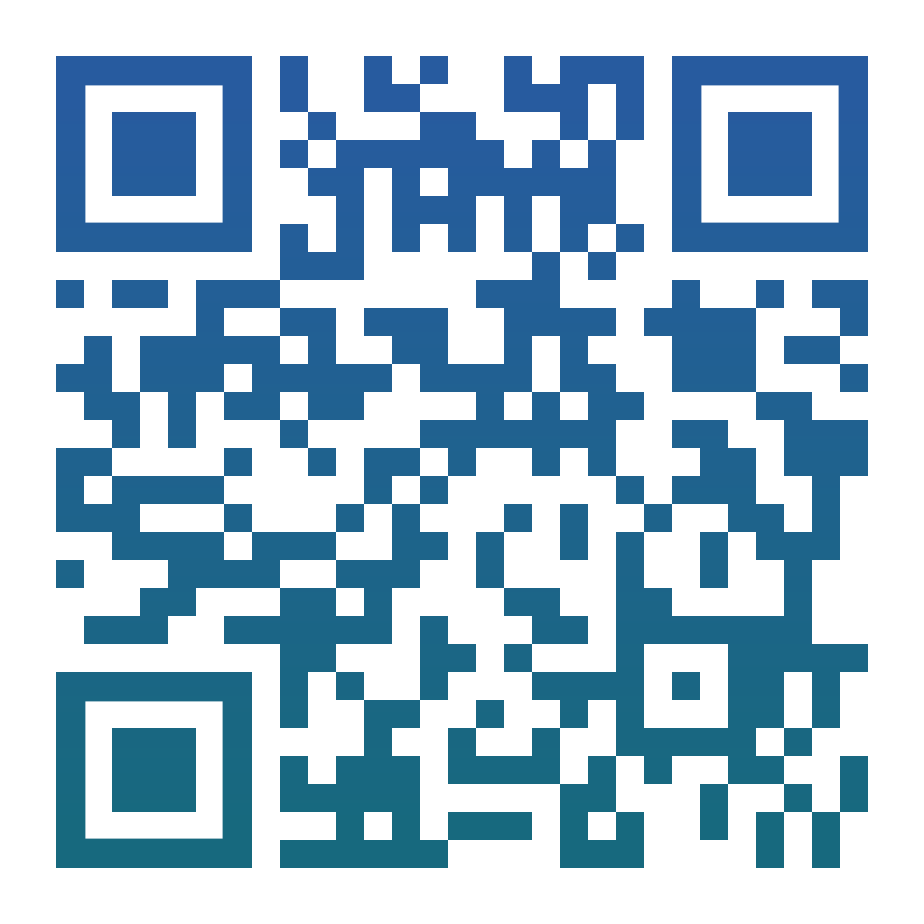 十分科學 常識科網上自學計劃
www.smallcampus.net/10sci
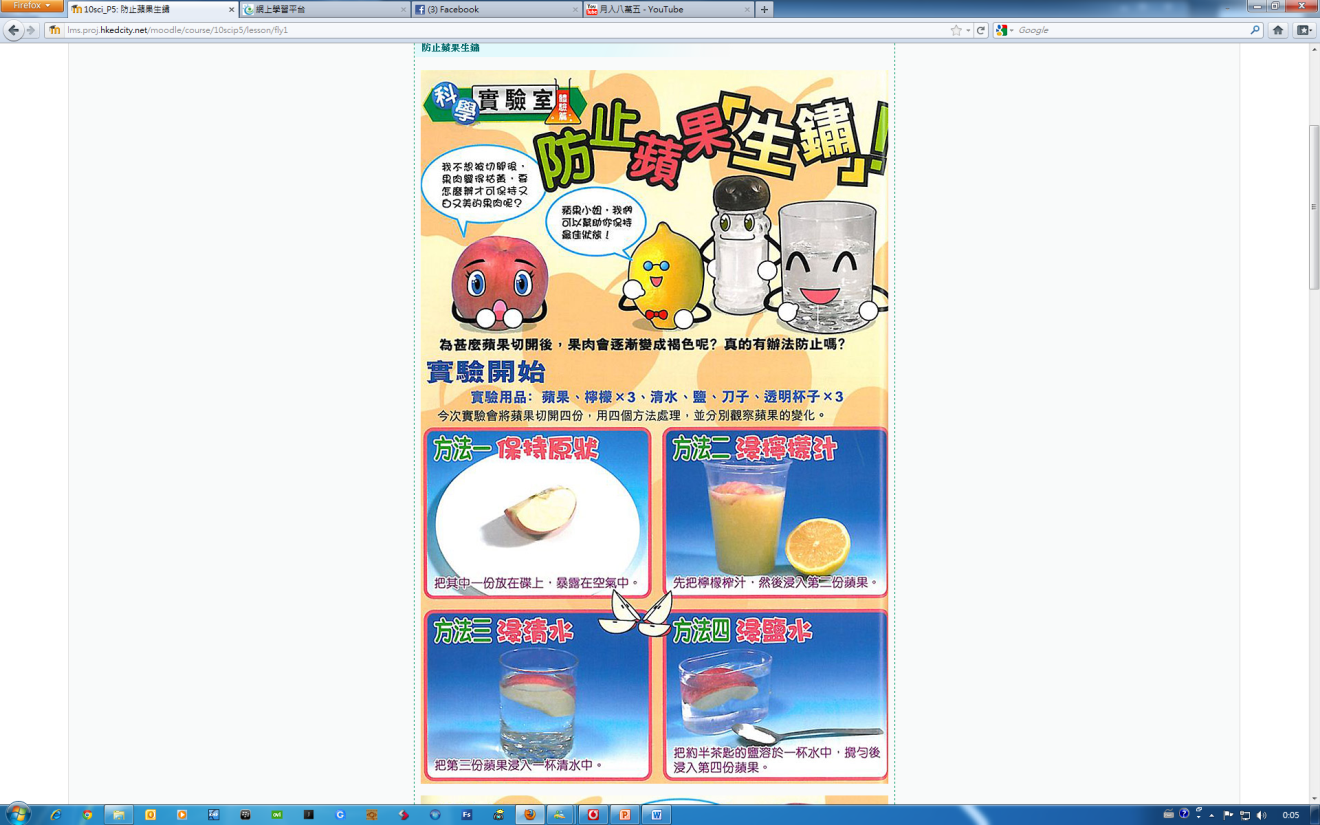 內容圍繞小學常識科課程的四大範疇：
健康與生活
日常生活中的科學與科技
人與環境
了解世界與認識資訊年代

適合小四至小六學生參加
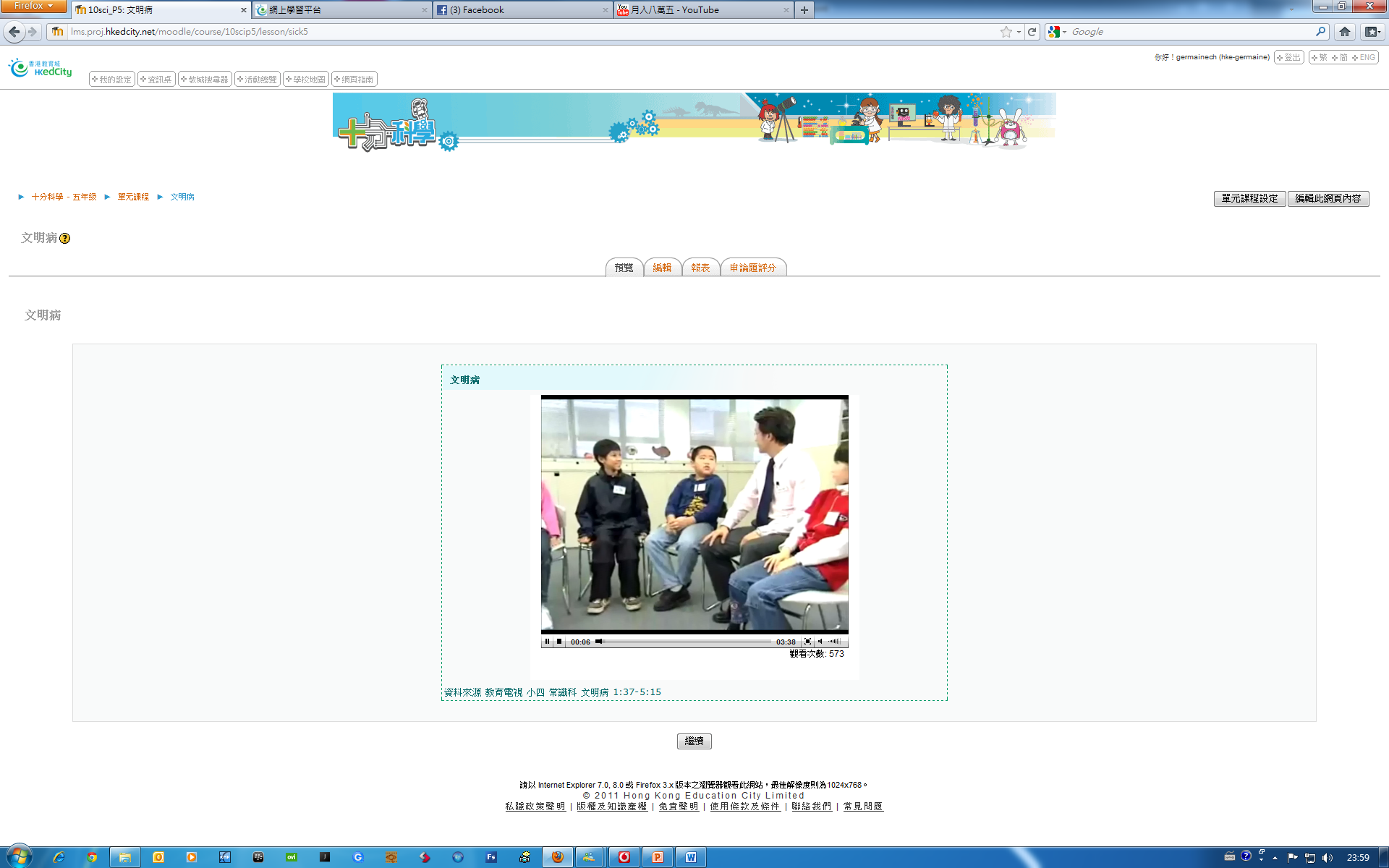 十分科學
www.smallcampus.net/10sci
學生：透過計劃提供的學習材料和練習，發展解難與探究能力。
教師：透過學校報告知悉學生的學習進度，以便調適課程，提升教學效能。
學習材料來源：
漫畫
兒童雜誌
政府及公營機構網頁
教育多媒體
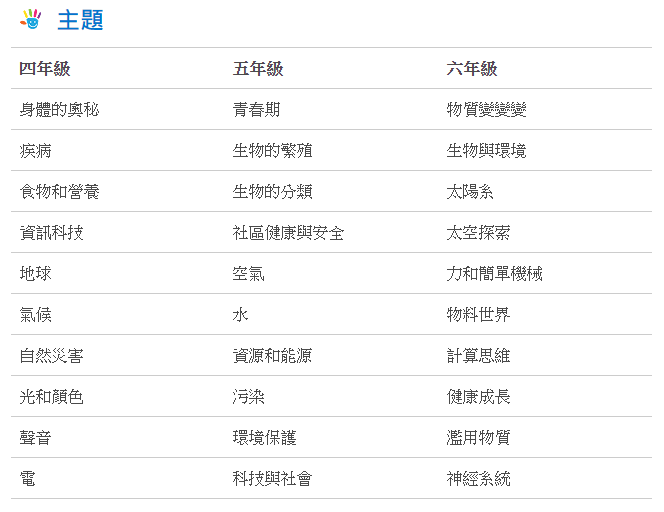 十分科學
計劃日期
第一期：2022年10月3日至2023年1月31日
第二期：2023年2月1日至2023年5月31日
學校截止報名日期
2023年5月31日
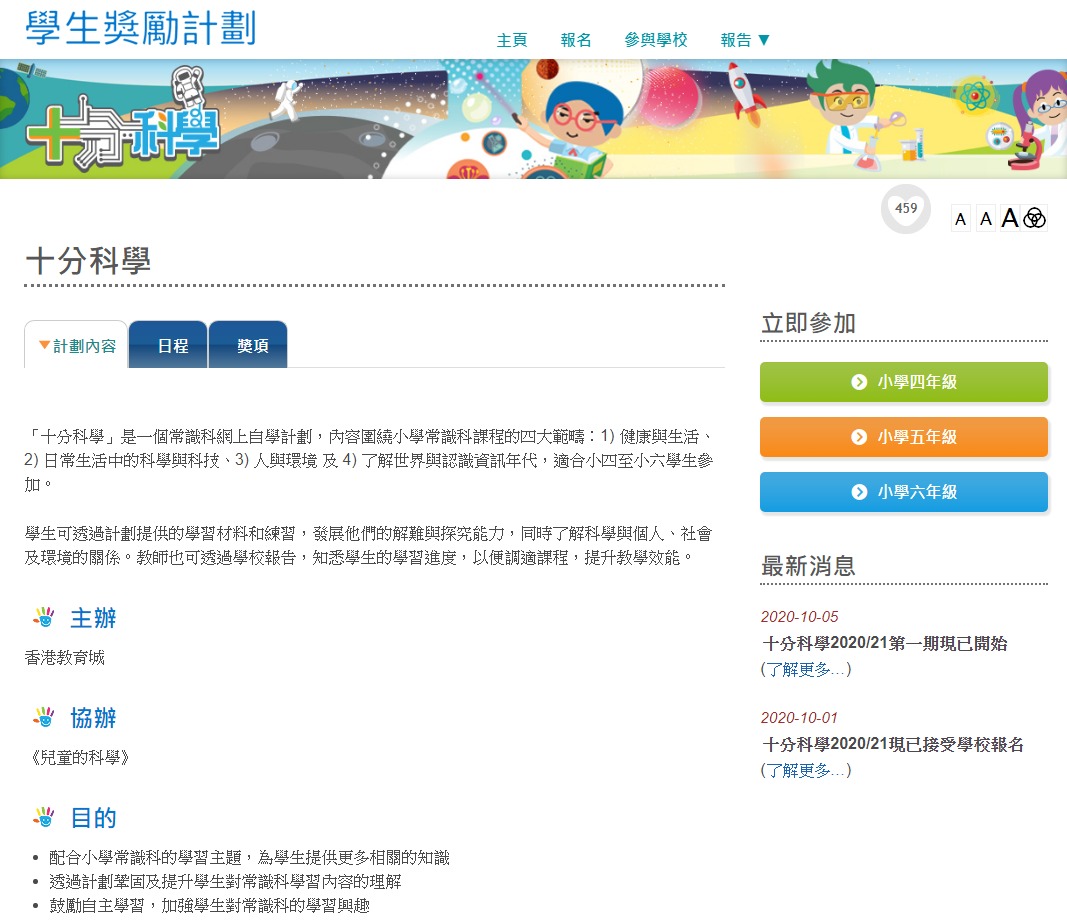 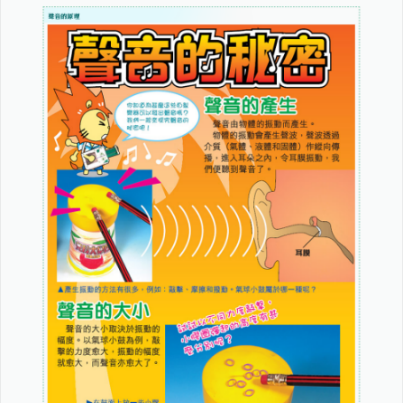 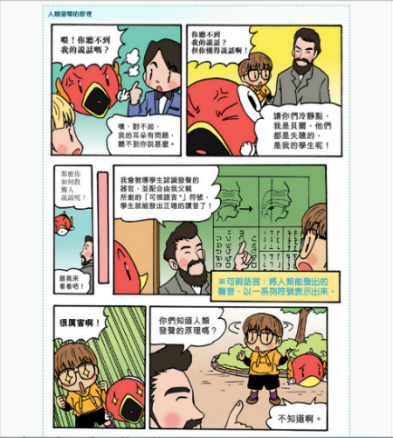 Wild Wisdom Global Challenge 自然常識問答挑戰賽2022香港區賽事
https://www.edcity.hk/wwgc/
內容圍繞野生生態及環境保育
適合小四至小六學生參加
勝出者有機會代表香港參加WWGC國際總決賽
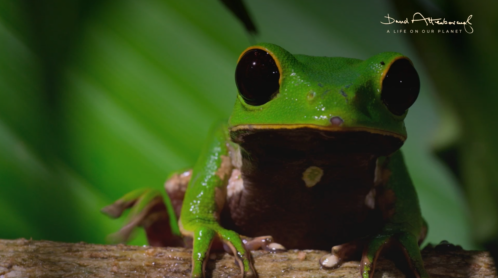 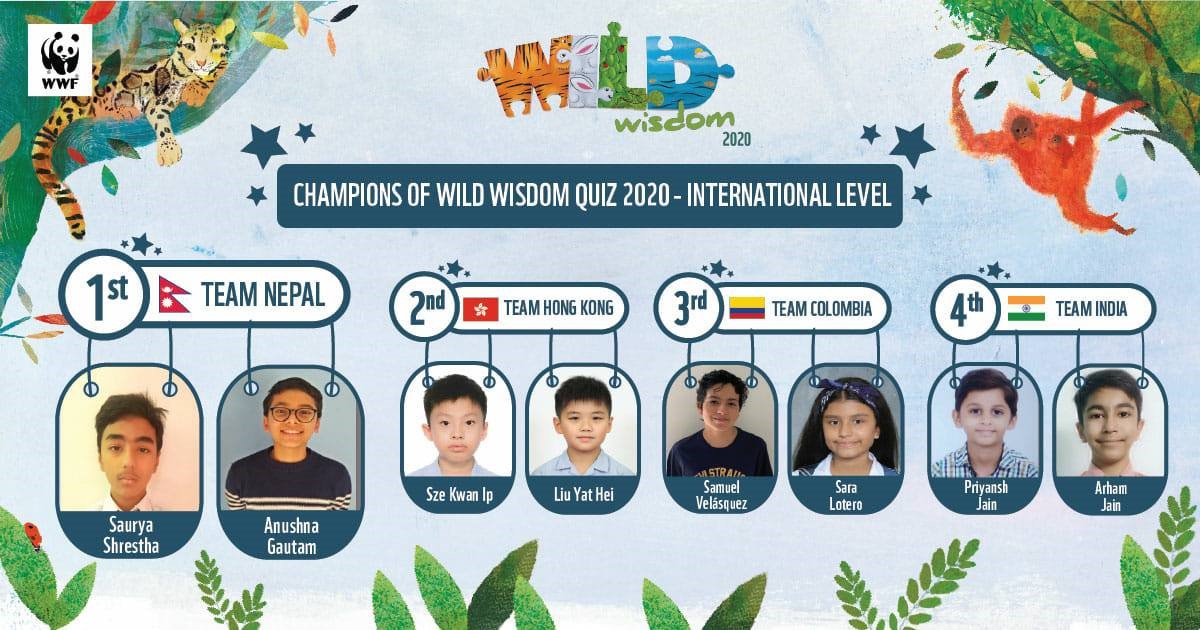 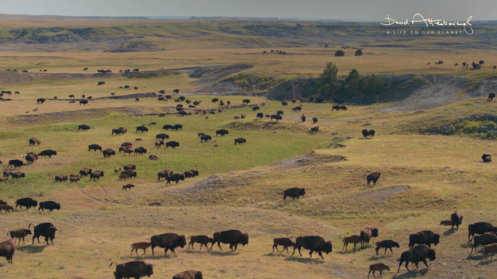 Wild Wisdom Global Challenge 自然常識問答挑戰賽2022香港區賽事
比賽日程
試玩階段：2022 年 10 月 17日起
網上初賽（第一階段）：
2022 年 10 月 24 日早上 8:00 至 10 月 29 日晚上 9:59
網上初賽（第二階段）：
2022年 10 月 31 日早上 8:00 至 11 月 5 日晚上 9:59
現場決賽：2022 年 11 月 19日上午（暫定）
學校截止報名日期
2022年11月4日
小校報 生活知識月刊
www.smallcampus.net/funpost
透過有趣的漫畫和文章，讓學生輕鬆學習語文及科學知識，並擴闊視野。
漫話英語
十分科學
綠色生活
書海奇遇
知識拼圖
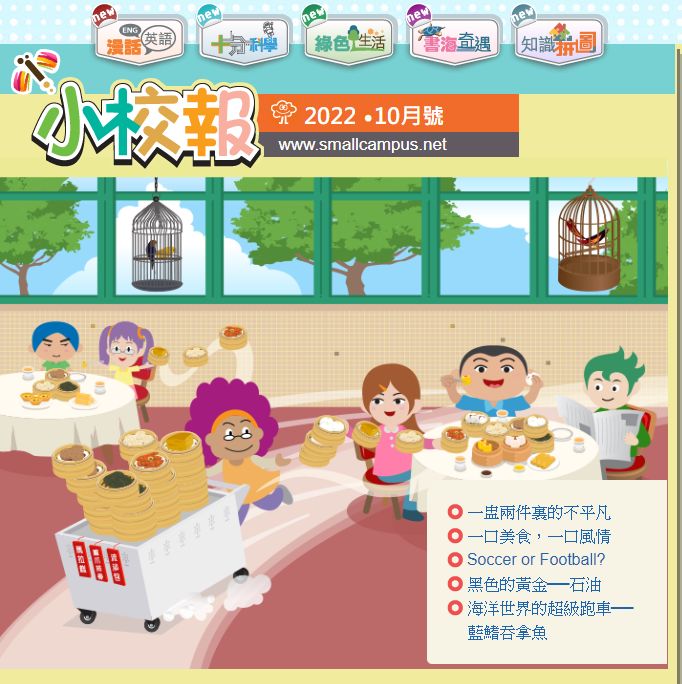 教城電子報
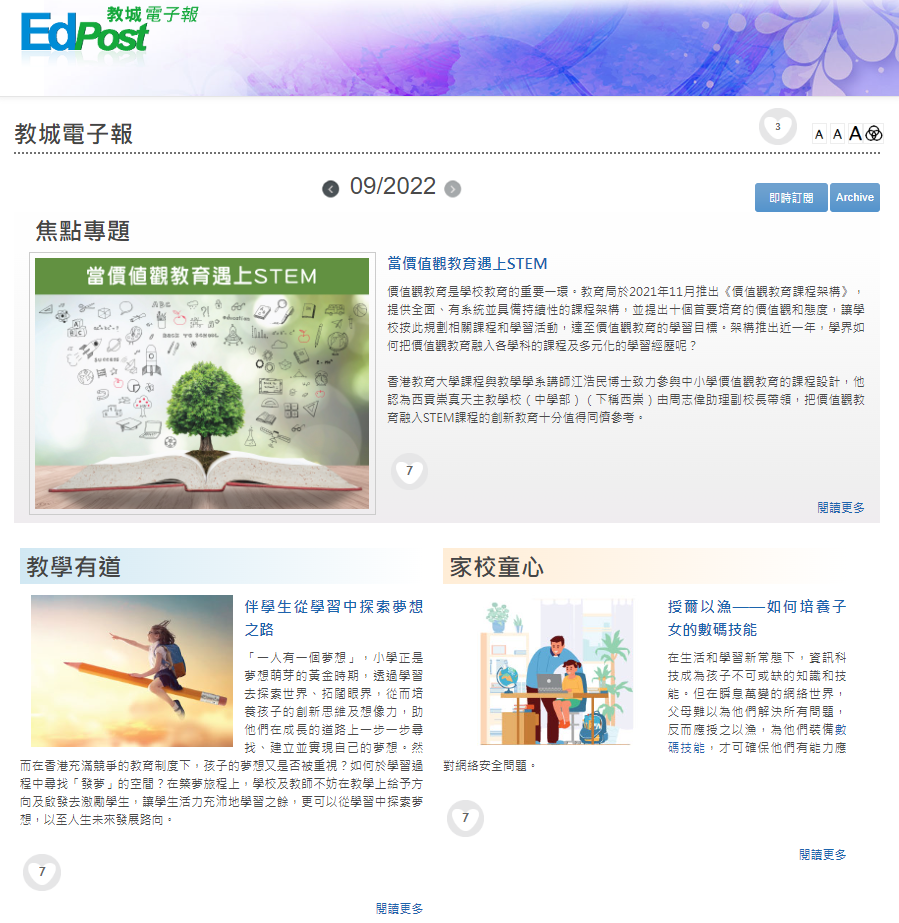 訂閱教城資訊
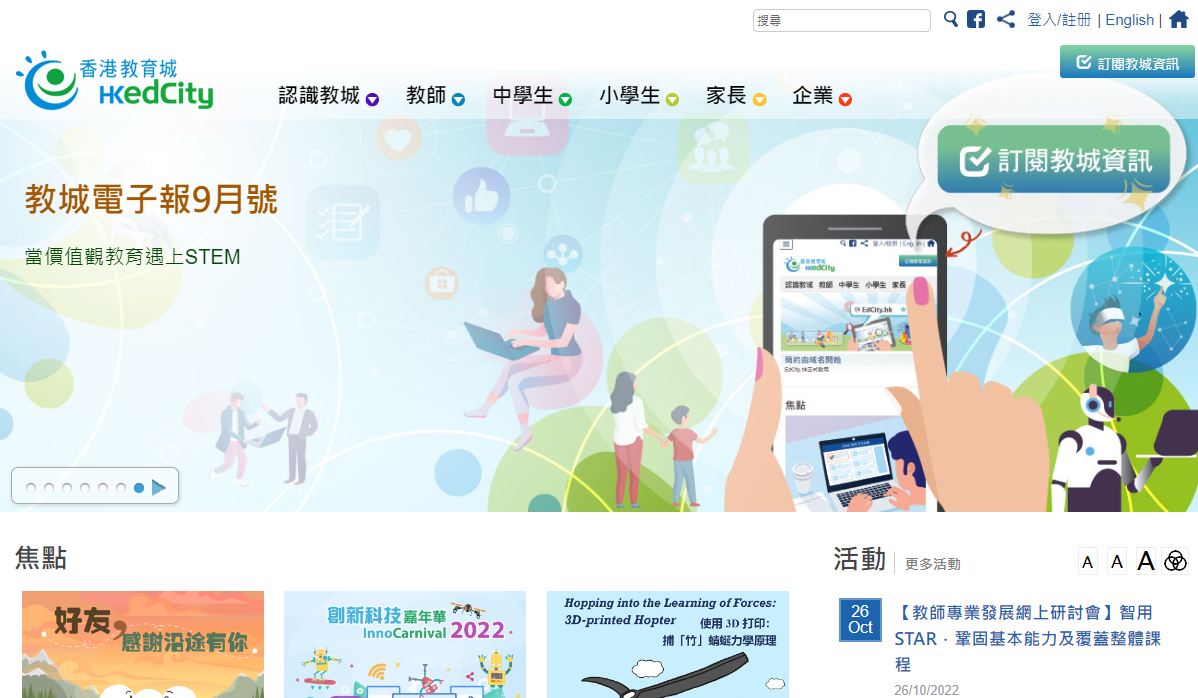 查詢
香港教育城

電話：2624 1000
電郵：info@edcity.hk